Gotham Light
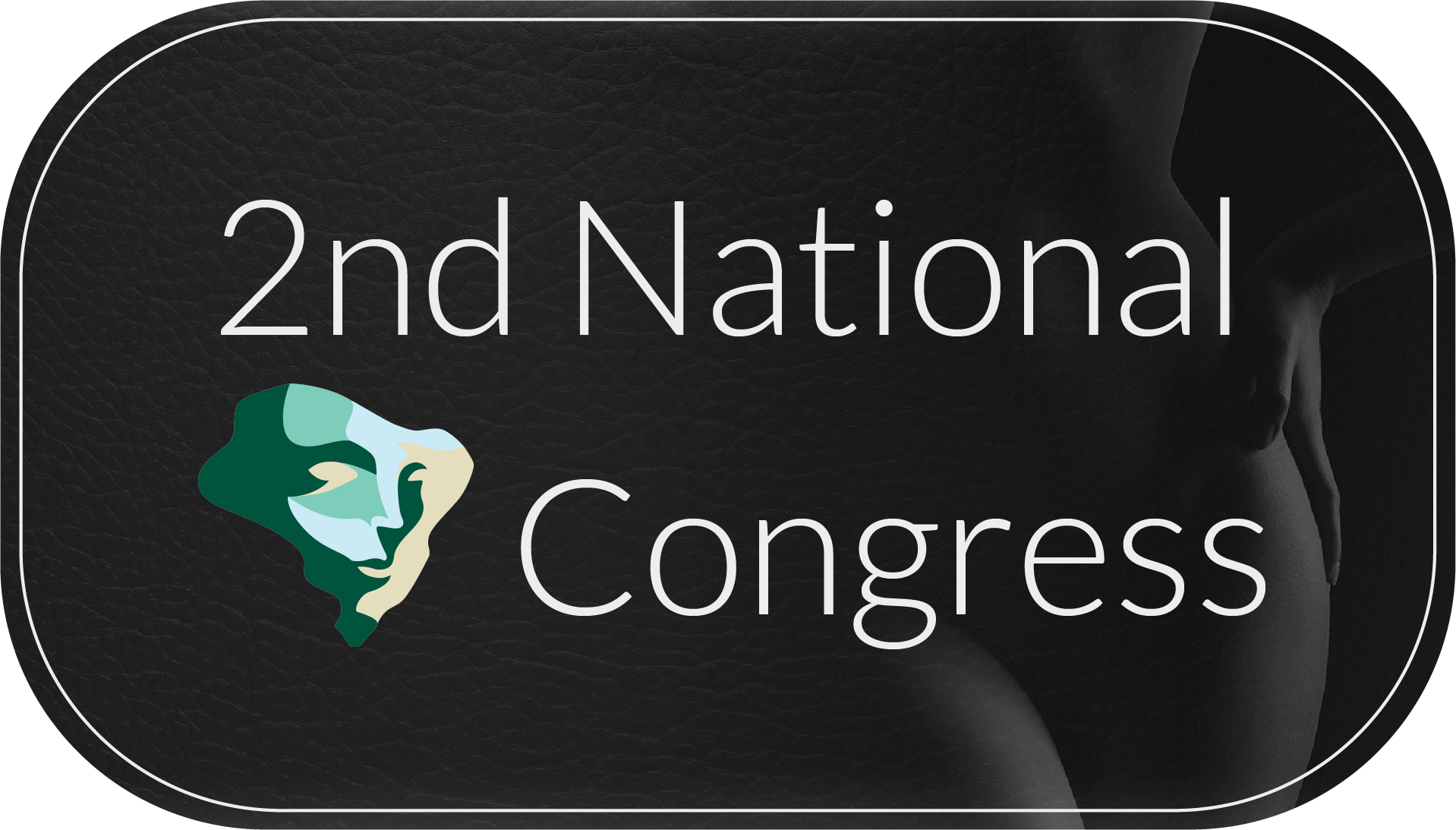 Gotham Light